Муниципальная программа поддержки школ, работающих в неблагоприятных социальных условиях и имеющих низкие образовательные результаты: опыт реализации в Тутаевском муниципальном районе
Крылова Е. В., заместитель директора Департамента образования АТМР
19.03.2020 г.
Участие в региональном проекте по разработке и внедрению региональной стратегии помощи школам, работающим в сложных  социальных  контекстах  и  показывающих  низкие  образовательные результаты
2012 год
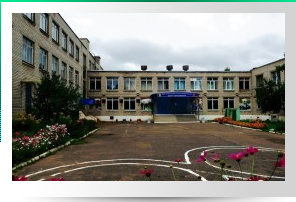 2015 год
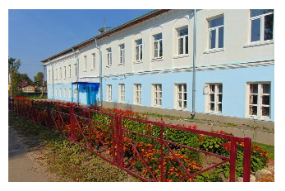 2017 год
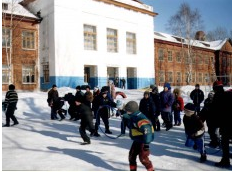 МОУ СШ №4 «Центр образования»
МОУ Левобережная школа г. Тутаев
Муниципальный ресурсный центр
МОУ Чебаковская СШ
Результаты идентификации школ
Муниципальная команда по разработке муниципальной программы поддержки школ, работающих в неблагоприятных социальных условиях
Департамент образования Администрации ТМР;
МУ ДПО «Информационно-образовательный центр»;
Центр психолого-педагогической, медико-социальной помощи «Стимул»;
Центр дополнительного образования «Созвездие»; 
СШ № 4 «Центр образования»;
руководители школ-участников программы.
https://ouo-tmr.edu.yar.ru/u.html
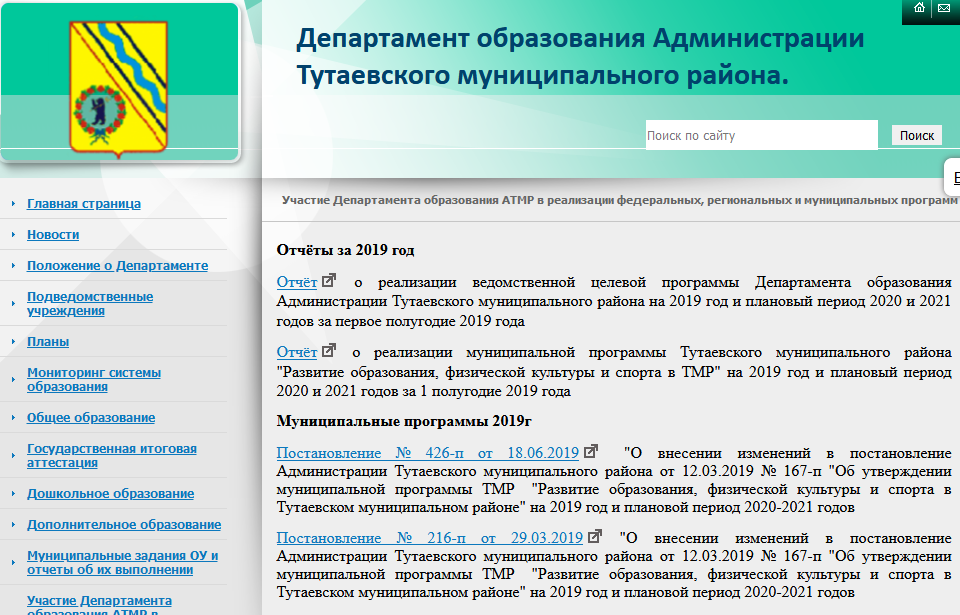 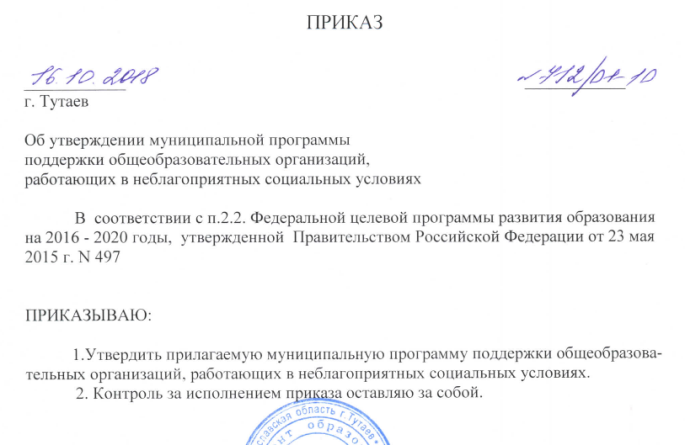 Задача 1. Разработать механизмы ресурсного обеспечения программ перехода школ с низкими образовательными результатами и функционирующих в неблагоприятных социальных условиях в эффективный режим работы
Проект в сфере организации отдыха и оздоровления детей по месту жительства "Самый СОК"
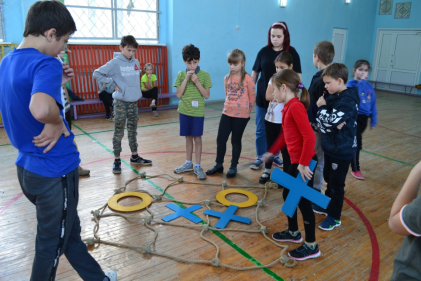 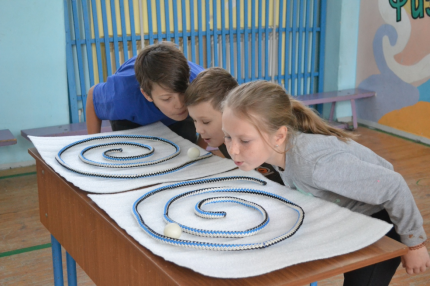 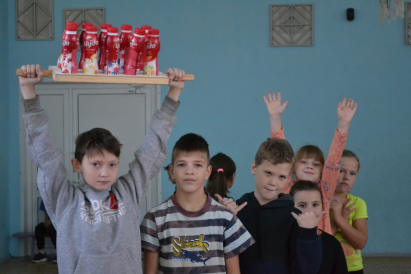 Участие Чебаковской СШ
Ремонт в спортивных залах
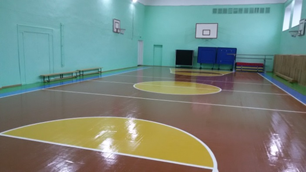 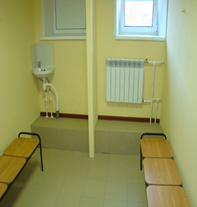 Столбищенская ОШ
 Чебаковская СШ
Центр «Точка роста»
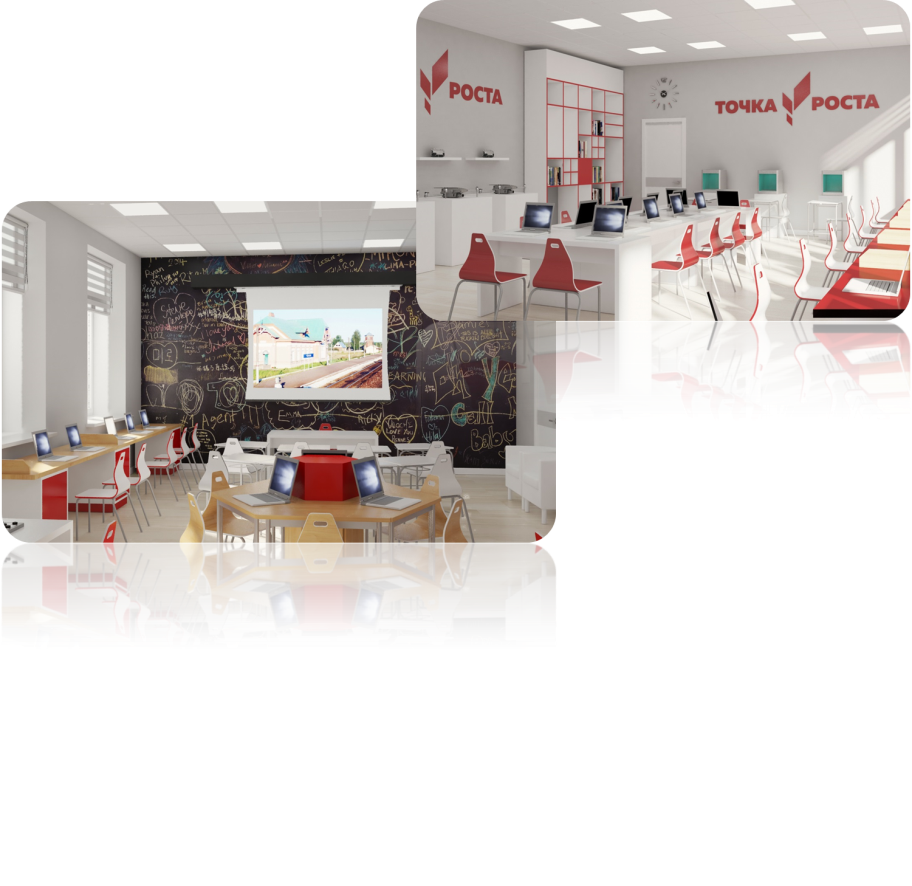 Проект Чебаковской СШ
Профориентационный лагерь «PROFSTAR»
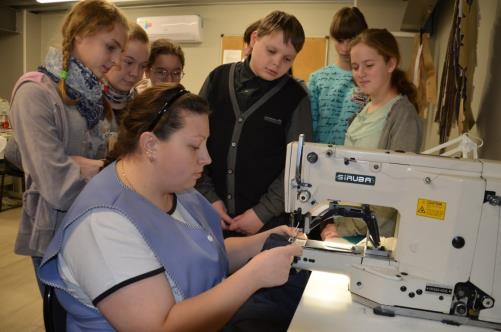 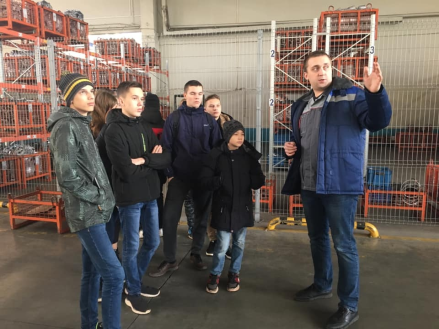 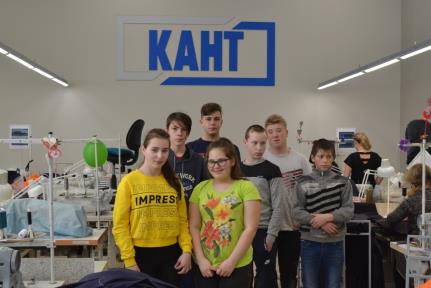 Задача 2. Создать условия для развития профессиональной компетентности педагогических и руководящих работников школ-участников муниципальной программы
Приоритет 1. Тьюторское сопровождение развития профессиональной компетентности педагогов и руководителей в выборе и реализации педагогической стратегии школы. 
Приоритет 2. Создание условий для профессионального развития педагогов школ-участников муниципальной программы в обеспечении индивидуализации образовательного процесса.
Приоритет 3. Создание условий для профессионального развития педагогов школ-участников муниципальной программы в обеспечении дополнительного образования детей.
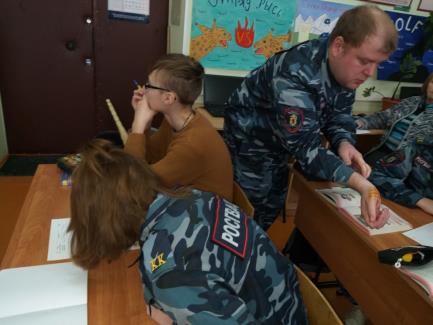 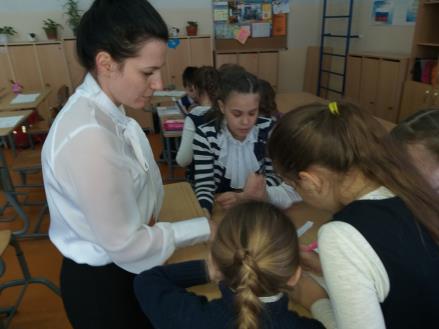 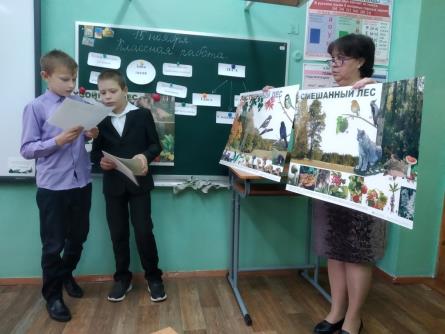 Проектикоориентированные семинары на базе Павловской ОШ, Чебаковской СШ
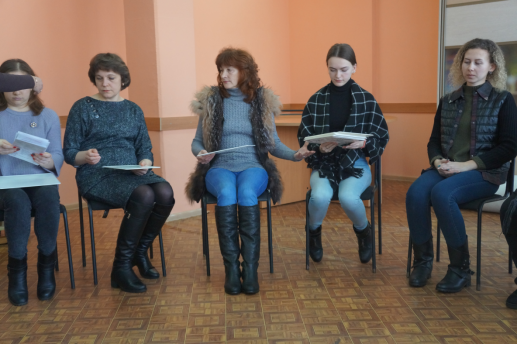 Результаты диагностики мотивационной сферы
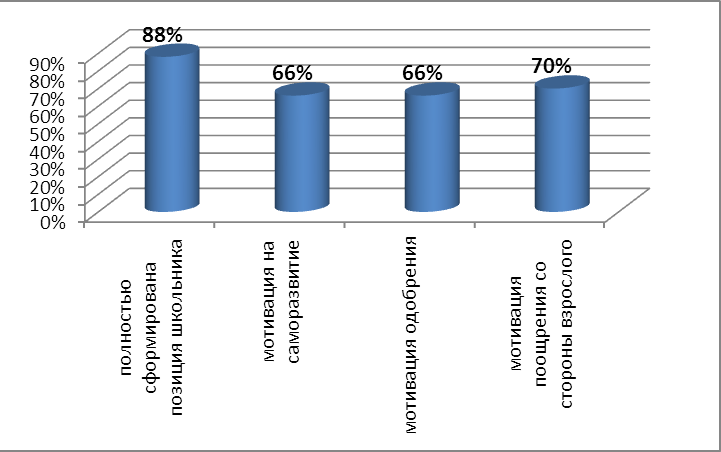 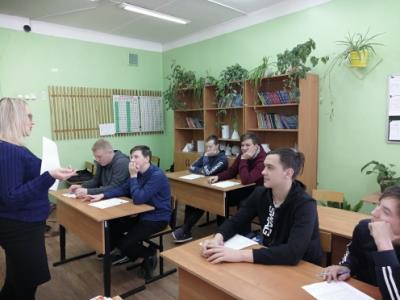 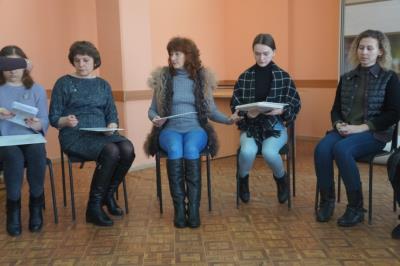 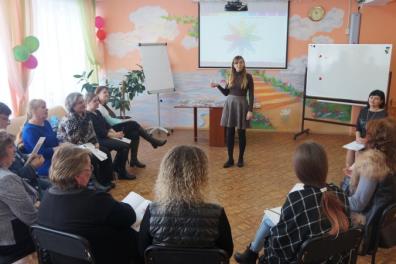 Объединения дополнительного образования в сельских школах
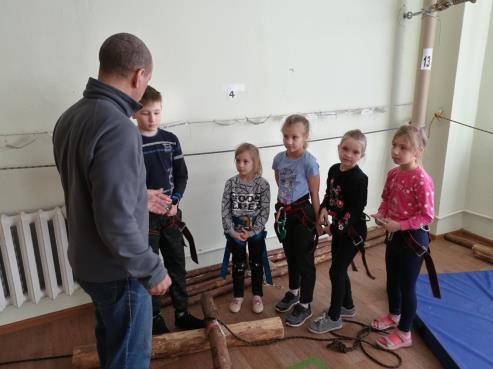 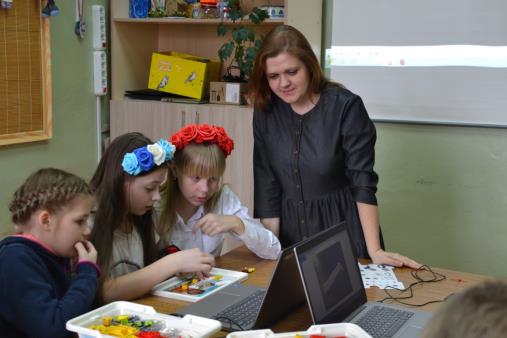 Задача 3. Создать условия для повышения мотивации руководителей к разработке и реализации программ перехода школ-участников муниципальной программы в эффективный режим работы и достижение планируемых результатов
Задача 3. Разработать муниципальную систему мониторинга результатов реализации программ перехода школ с низкими образовательными результатами и функционирующих в неблагоприятных социальных условиях в эффективный режим работы
Отчетные сессии руководителей школ
Вопросы по реализации муниципальной программы:
Общая оценка реализации мероприятий муниципальной программы. Какие мероприятия были запланированы? Сколько из них выполнено? Их значимость в устранении проблем школы. 
Эффективность взаимодействия всех участников муниципальной команды (что не сработало?). 
Трудности, возникшие при реализации муниципальной программы сопровождения. Предложения по внесению корректировок в муниципальную программу.
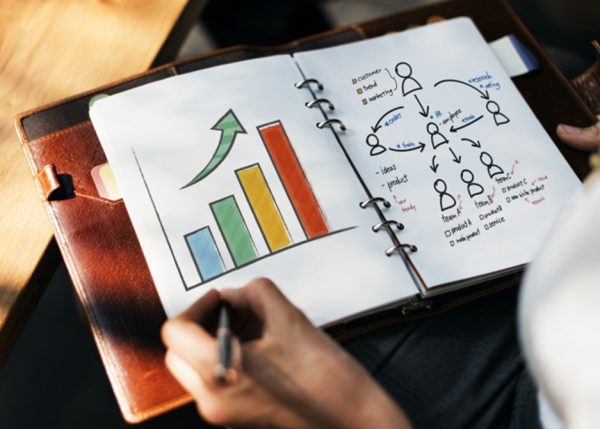